الفرقة الثانية عام شعبة بيولوجى ورياضياتمادة حاسب الى
المحاضرة الرابعة من الاجازة الحالية 
عنوان المحاضرة تابع البوربوينت
د/رحاب يحيي
كيف يمكنك تشغيل برنامج البوربوينت
استخدم قائمة ابدأ start
ثم اختار programs
ثم اختار microsoft power point
يمكن عمل مؤثرات حركية للشرائح بإستخدام  الزر Transitions

يمكن عمل مؤثرات حركية داخل الكلام الموجود بالشريحة نفسها  بإستخدام الزر Animations
شروط تنسيق النصوص فى العرض التقديمى
1- يجب ان يكون الخط واضح ومألوف
2- حجم الخط لايقل عن 40 للعنوان الرئيسى ولايقل عن 28 للنقاط الفرعية
3- الحروف فى الانجليزية لايجب أن تكون كلها كبيرة ولكن اول الحرف فقط فى كل كلمة حتى يسهل قراءتها
4- مراعاة تنسيق الألوان مع الخلفية فى الشريحة
استخدم قائمة إدراج صور في “بوربوينت”
مكنك الانتقال إلى علامة الإدراج على شريط “بوربوينت” واختيار الصور عن طريق النقر عليه. الآن انتقل إلى حيث يتم تخزين صورة واحدة أو صور متعددة.
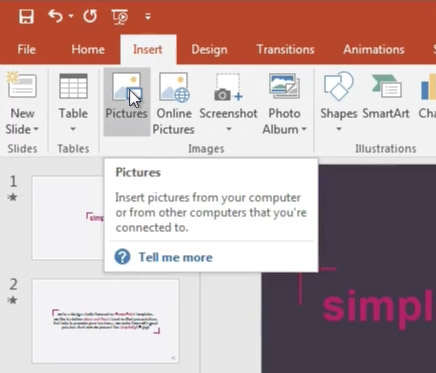 ثم تختار الصور المراد اختيارها ثم تضغط ادارج أو insert
………………انتهى